Special Assistance Consultative CommitteeSeptember 27th 2018Start – 10:00
Housekeeping
Toilet facilities available outside the function suite, on the left
Tea & coffee available throughout the group meeting outside the function room
Working lunch at 12:30
No fire drill planned today
Agenda
- Introduction from David Feltham , Director of Passenger Experience and Operations, EDI
- Welcome and introductions
- Update on Actions from last Meetings
Summary of PRM service performance and operational overview
Infrastructure update 
Details of guest groups invited to evaluate passenger’s airport journey over the last 6 months
Passenger satisfaction survey results 
Website – progress report including presentation from Recite 
Training – feedback regarding EDI online disability awareness course
- Guest Speaker - Ryanair
- AOB
Edinburgh Airport Welcomes:
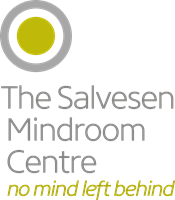 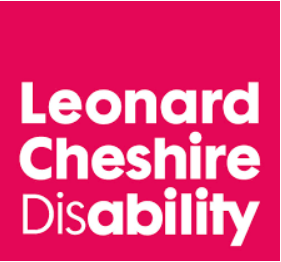 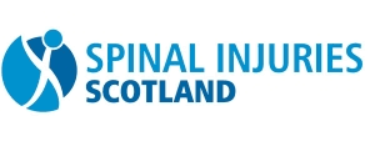 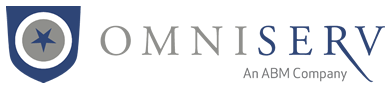 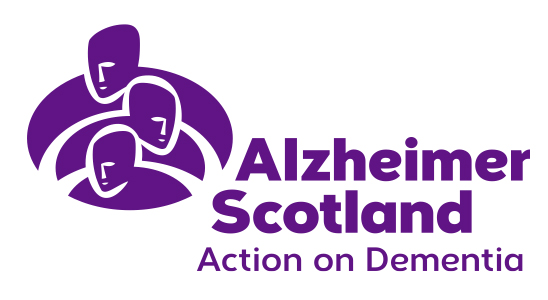 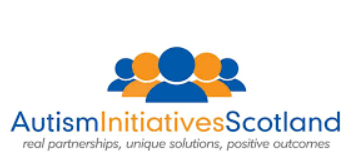 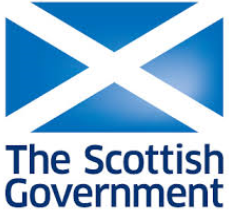 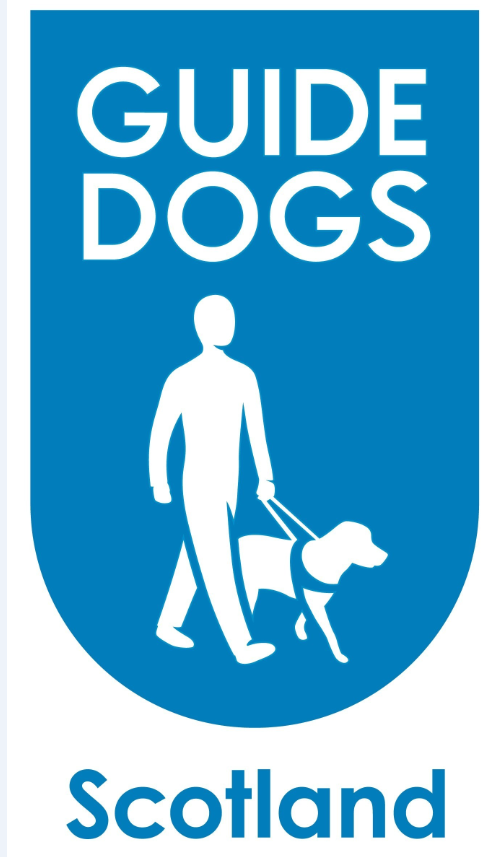 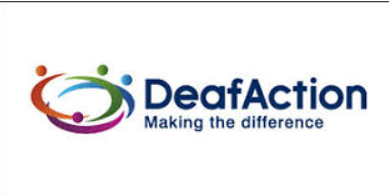 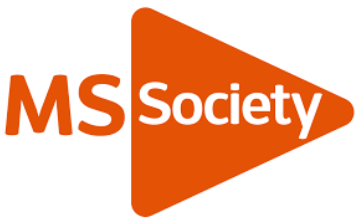 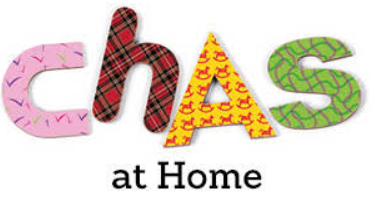 3
Special Assistance Consultative Committee Action Plan
Summary of PRM service performance and operational overview
Current Service Level – ECAC Targets & Results
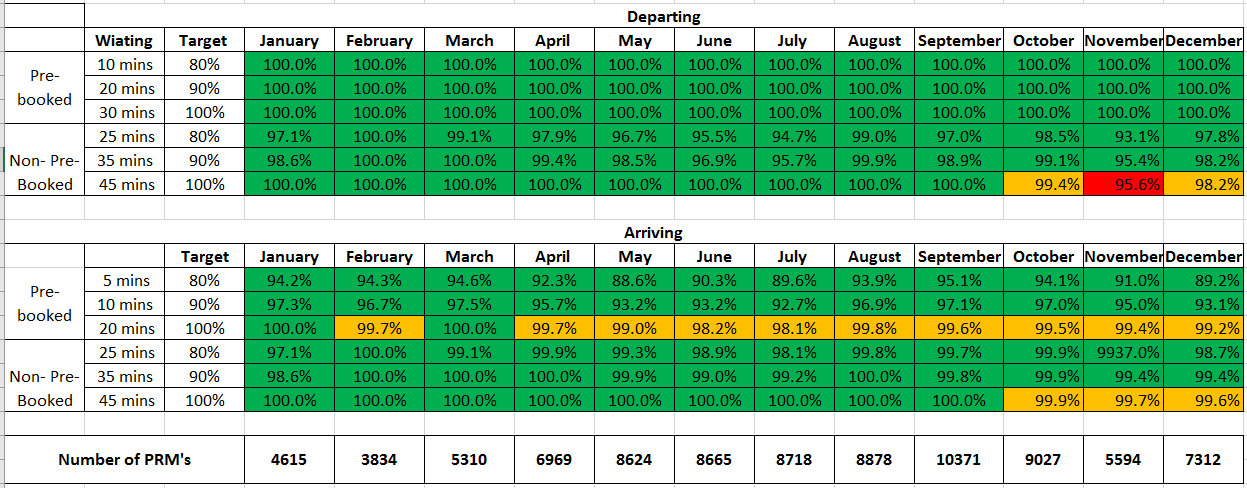 Category Breakdown
What does our assistance operation look like
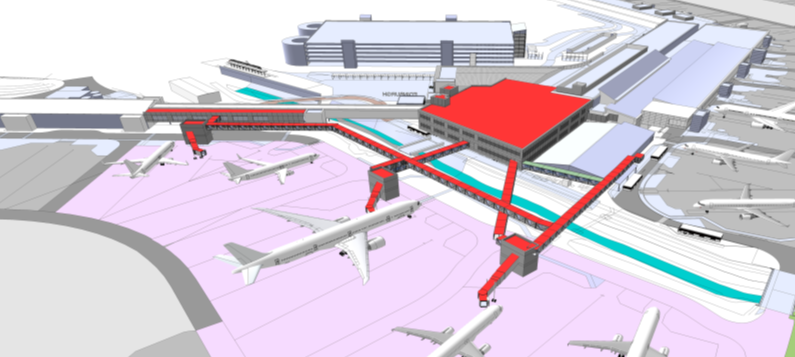 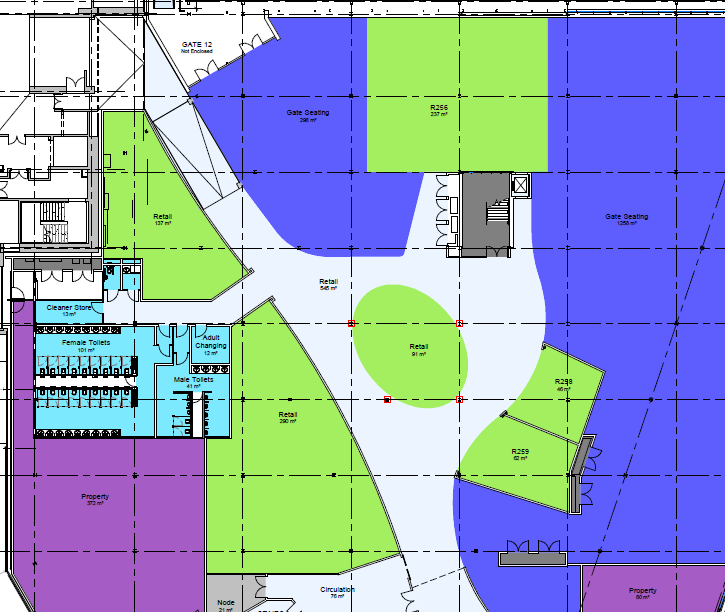 Edinburgh Airport Terminal Expansion
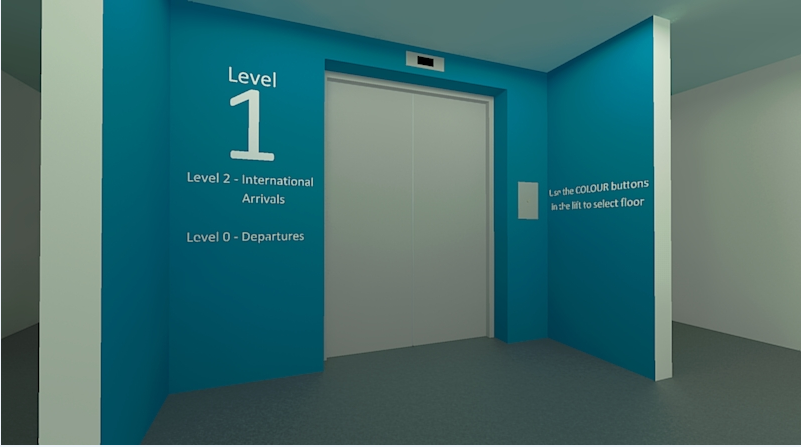 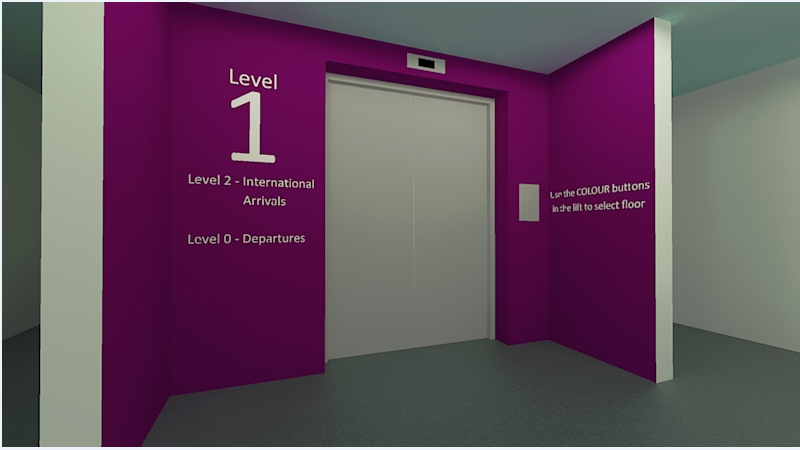 Edinburgh Airport Lift Nodes
Terminal Expansion Update
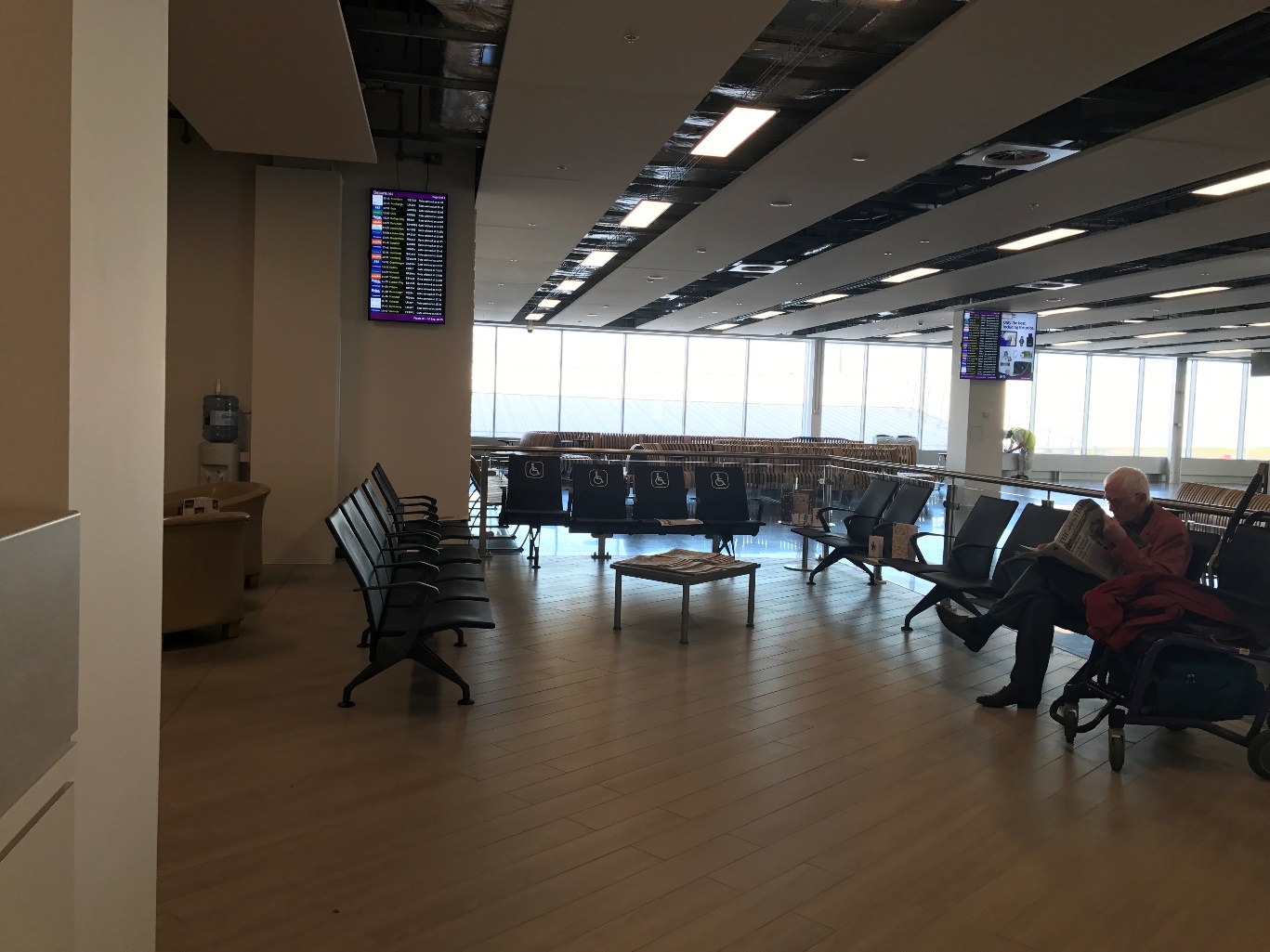 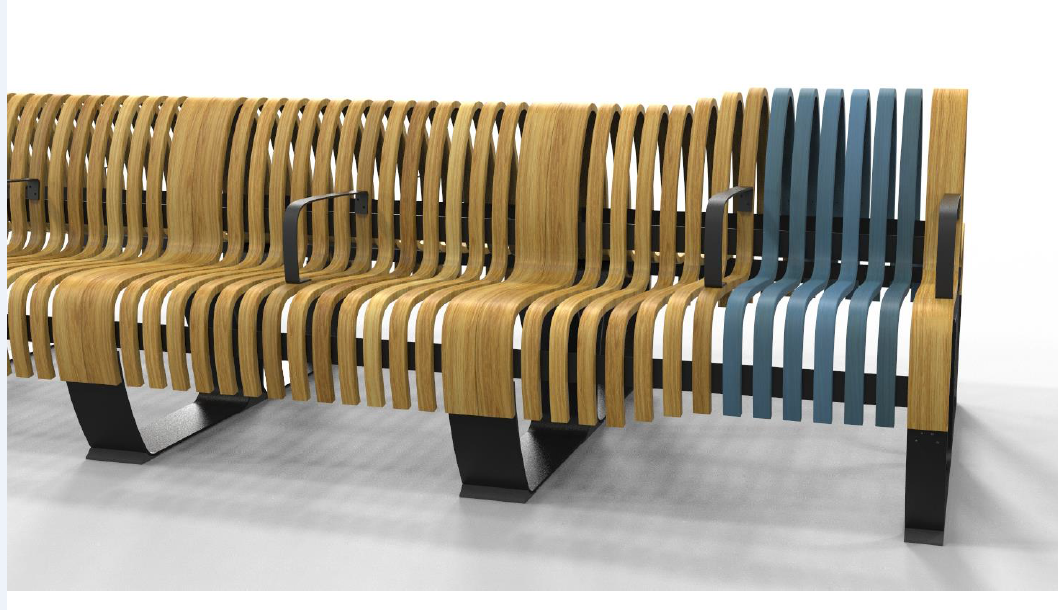 Still to Come ………
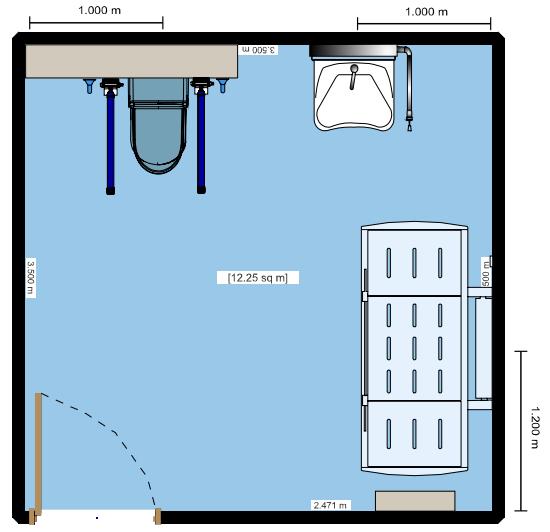 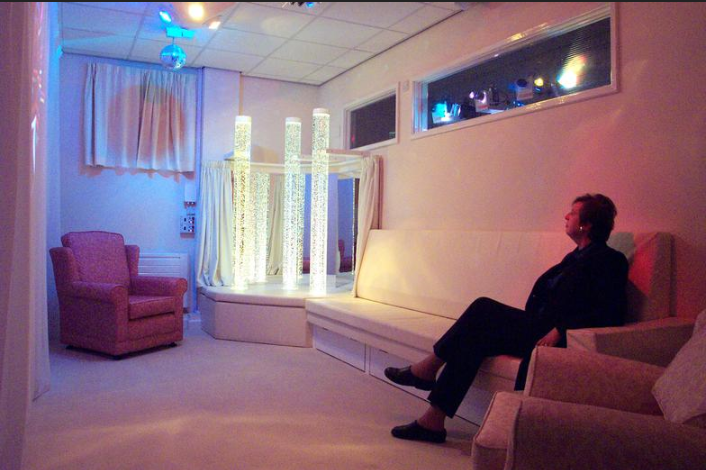 Changing Places 

Quiet room/Adult sensory room

Further design of the Airside Reception Area
Aim
Needs and Wants
Needs
Larger screens 
Replace bucket chairs 
Replace chipped table 
Newspaper stand 
Signage
Space for wheel chairs 

Wants 
Ambience – Sound and smell
Sweet jar
Flowers
Greenery
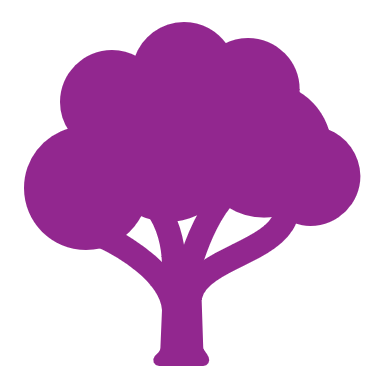 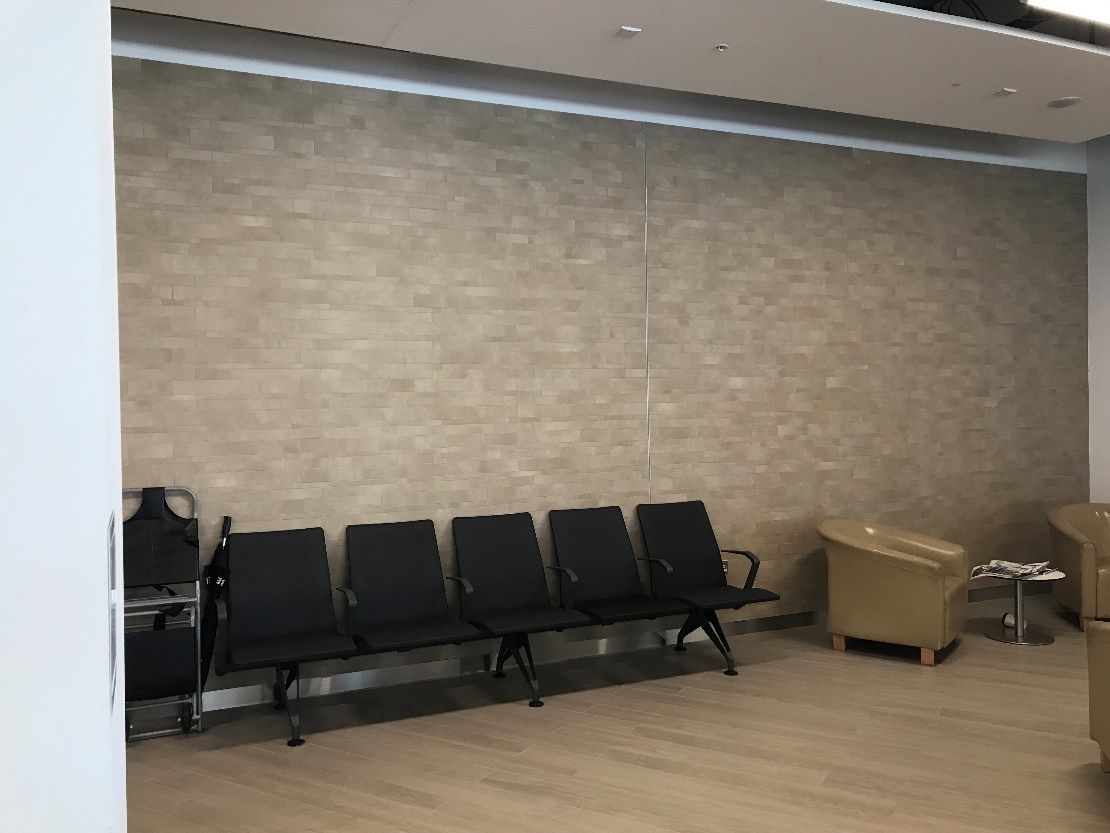 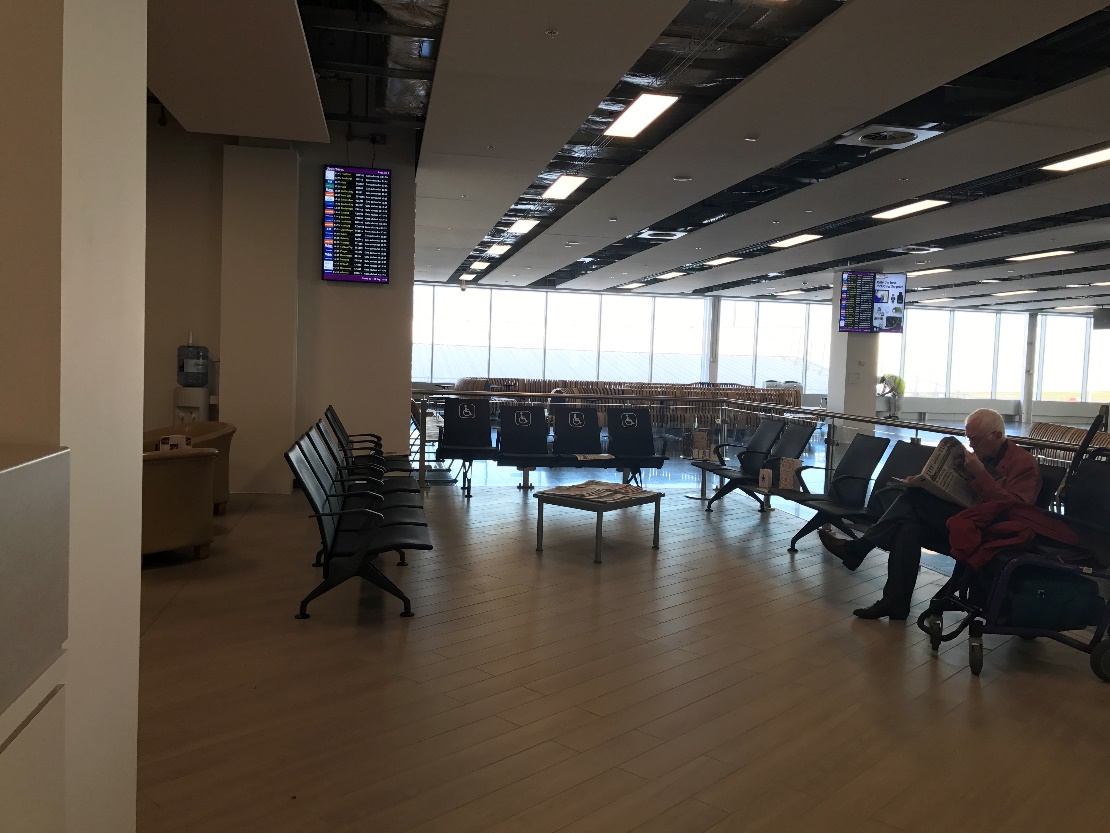 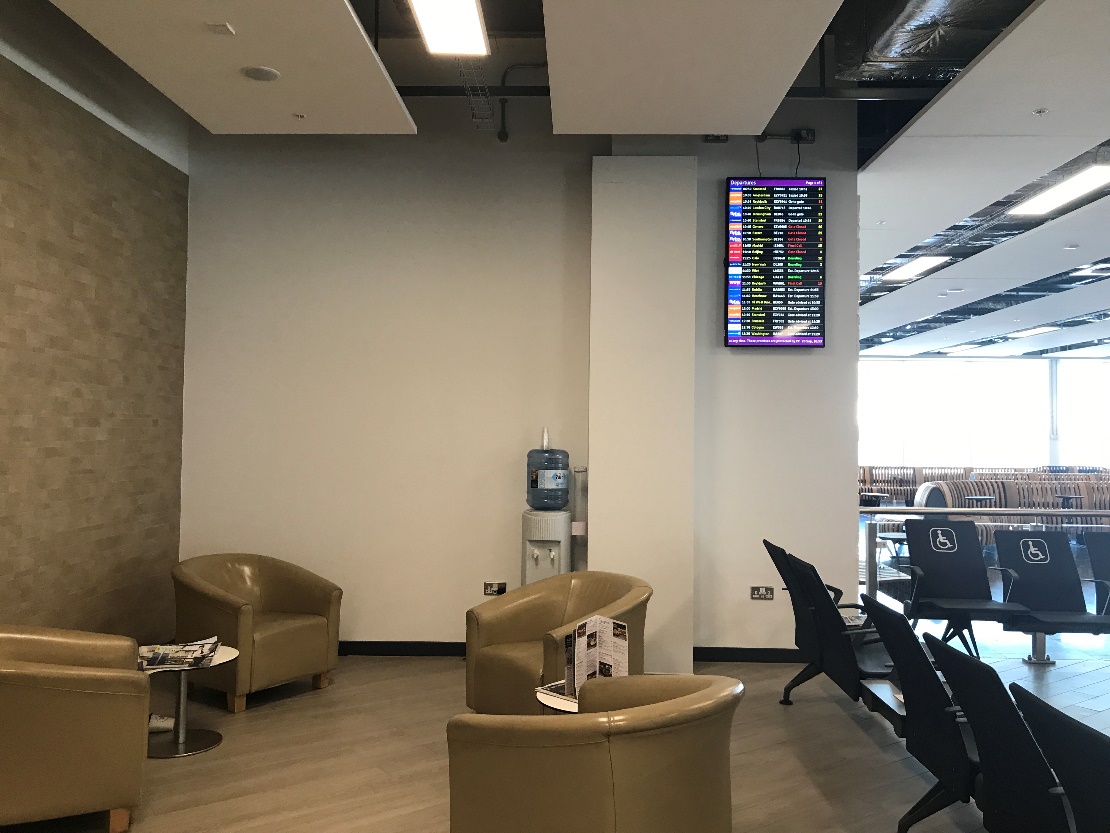 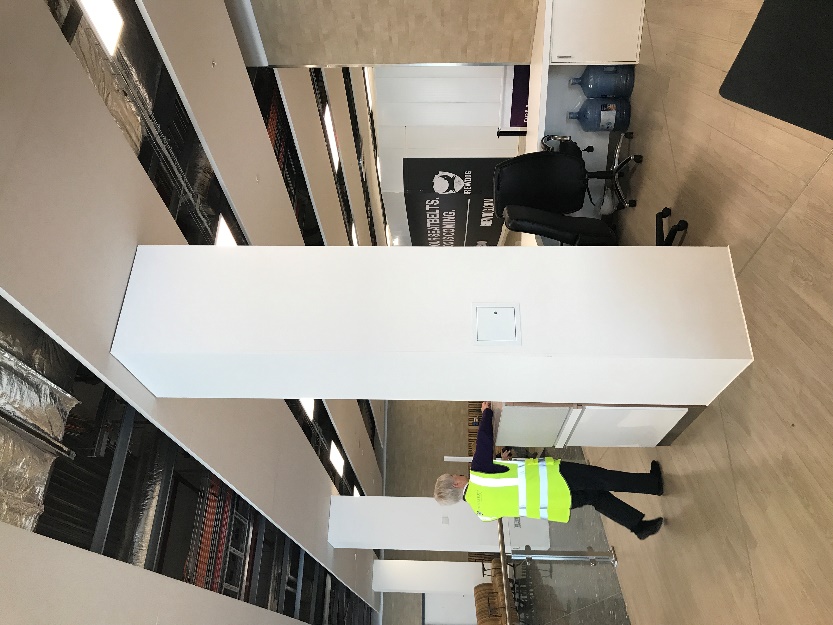 Space
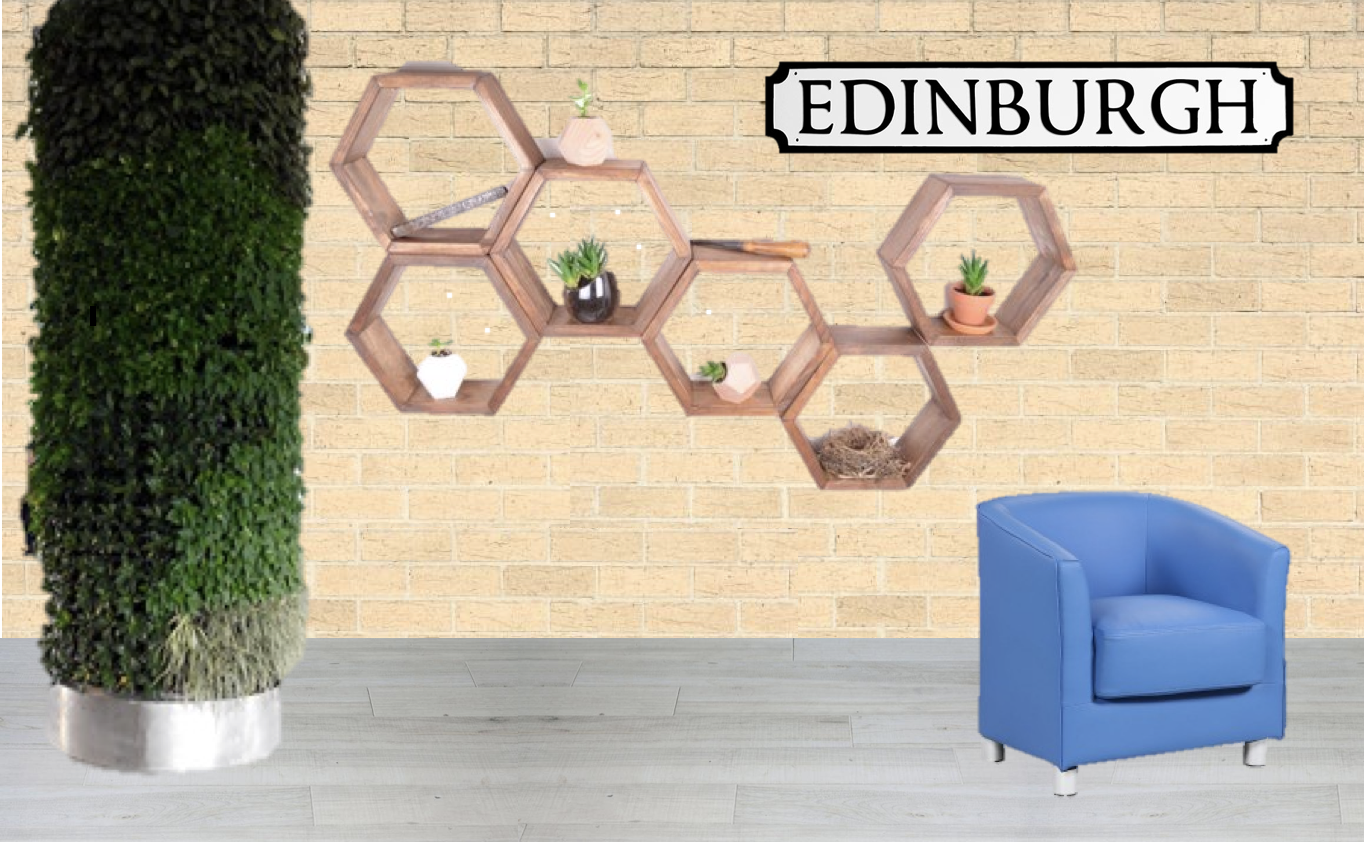 Concept
Bucket Chair
News paper stand
Storage
Hexagon shelving
Moss pillar
Plants
Signage
Accessories
5. Moss Pillar
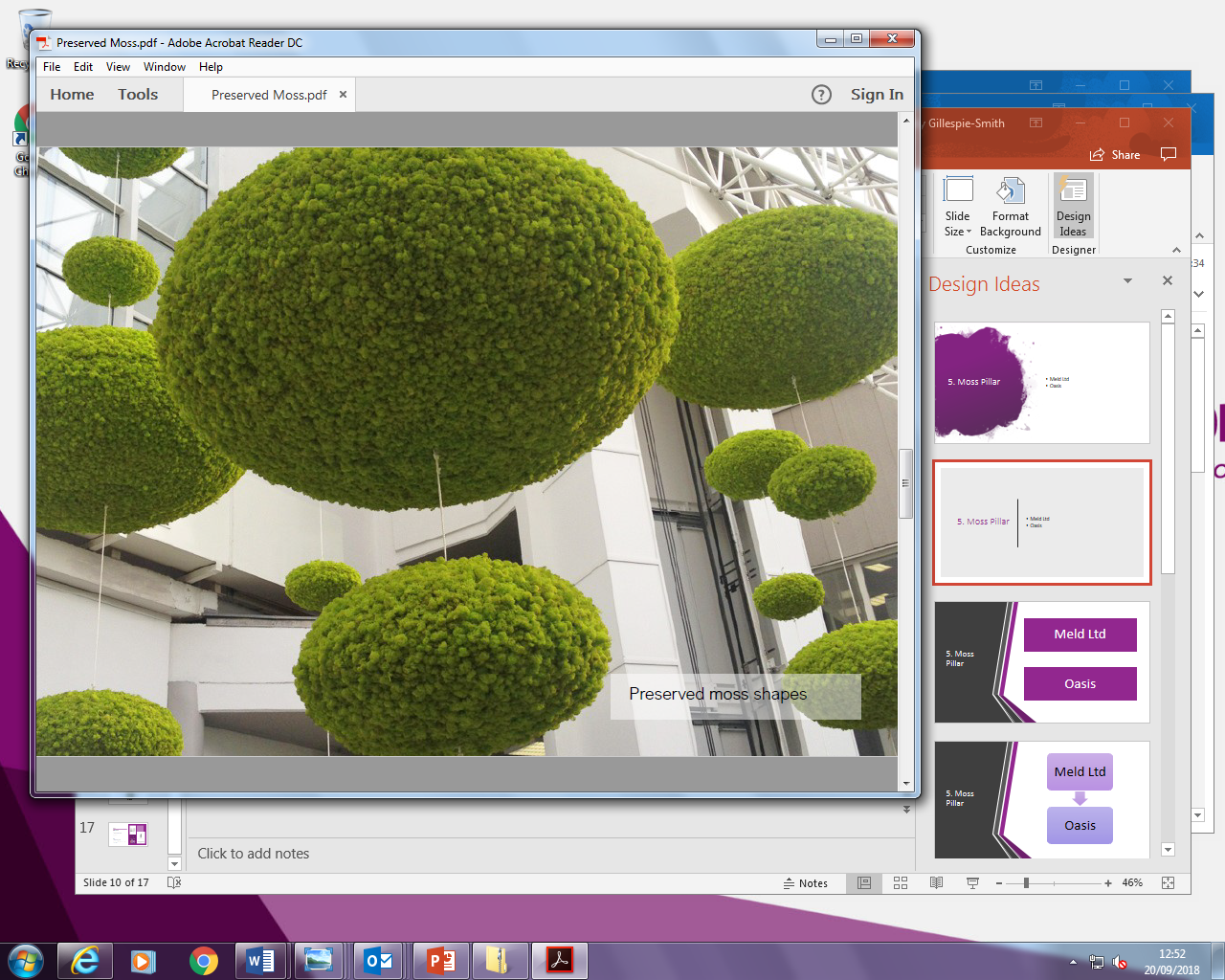 Meld Ltd
Oasis
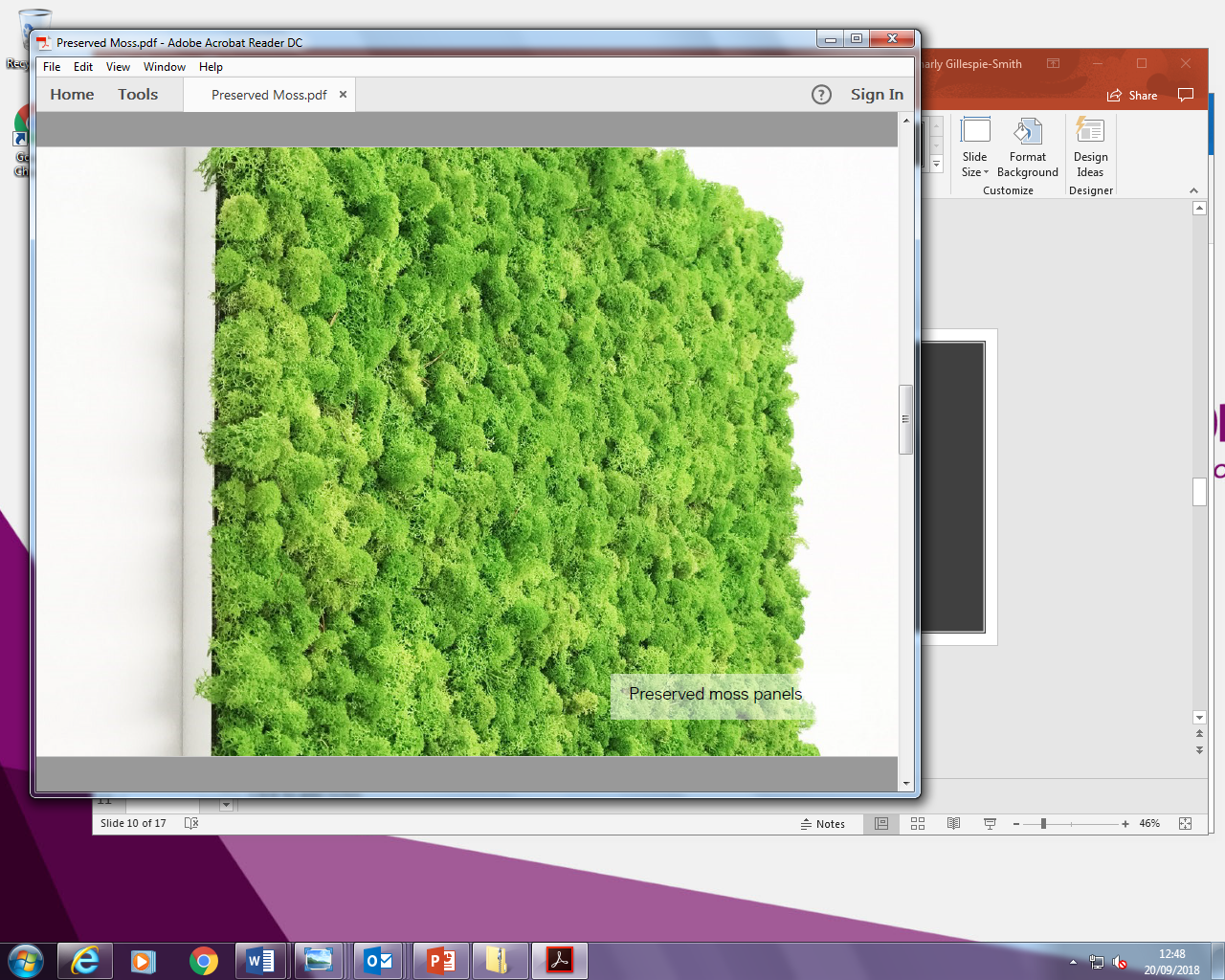 1. Meld Ltd
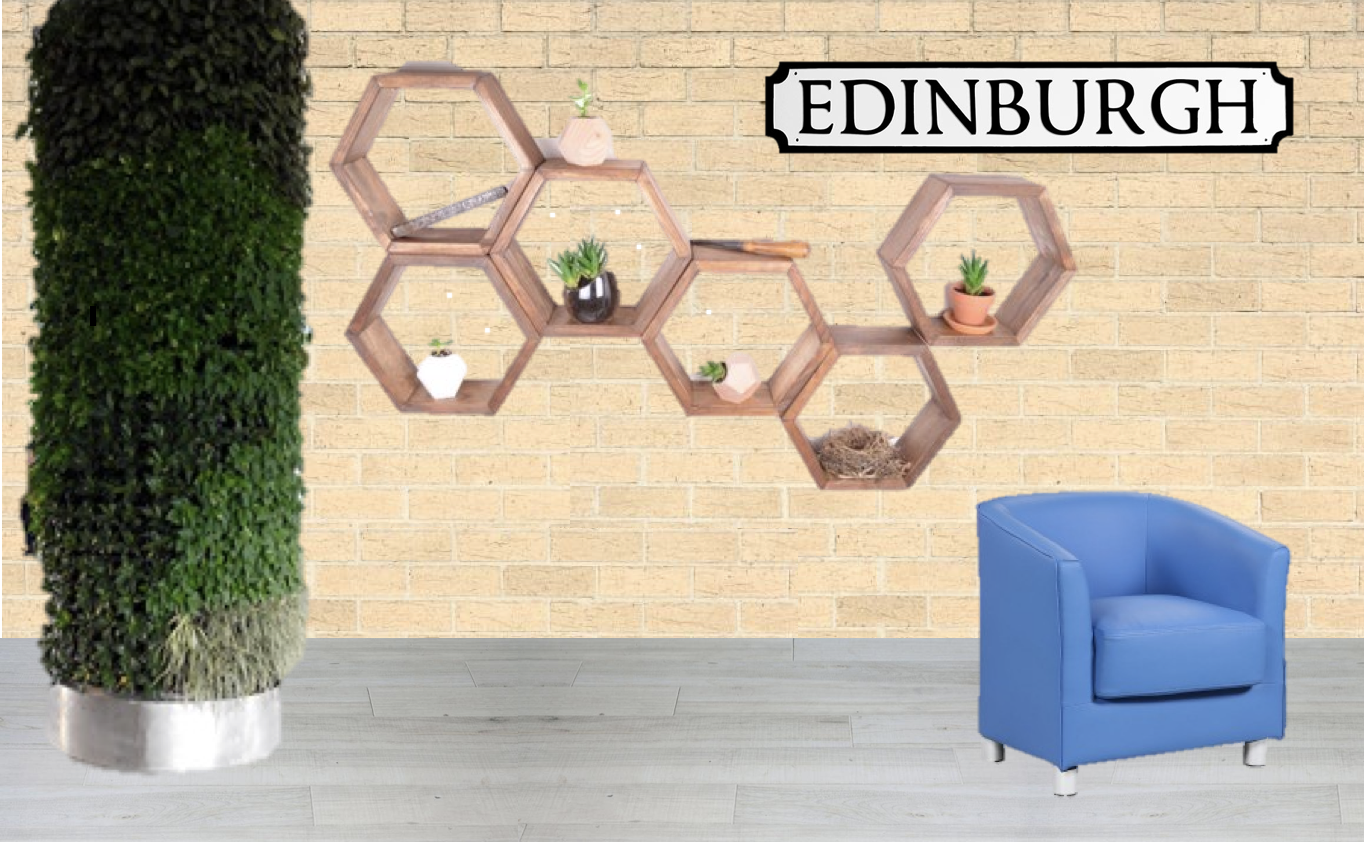 ‘SPECIAL ASSISTANCE RESERVED SEATING’
7. Signage
Audio
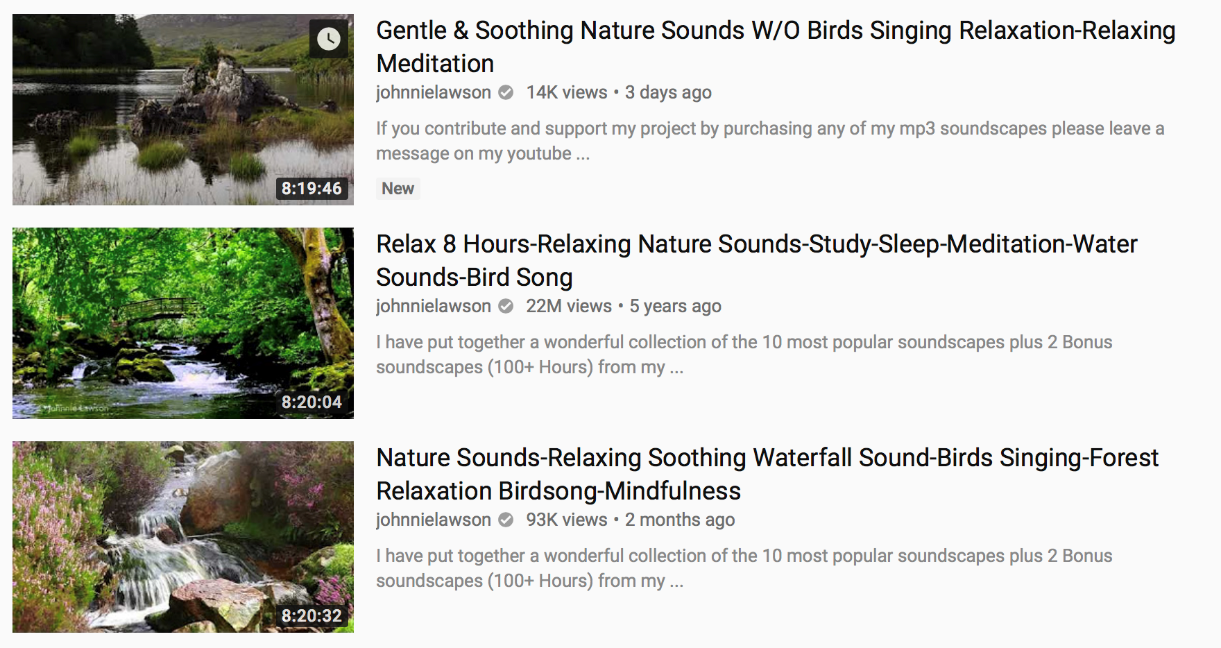 Audio has been proven to relax people by 65%
Possible options include:
Classic FM
Relaxed music playlist 
Nature noises e.g. birds, running water
Local Edinburgh bird sounds

Play through a speaker using YouTube or Spotify
Would be possible to play a nature clip on screens
Smell
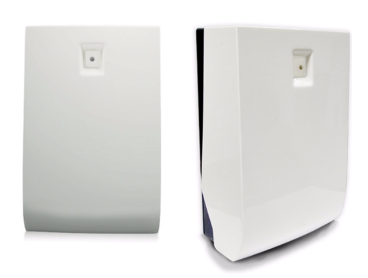 Company - Eco Scent

Scenting a space can reduce stress and anxiety, especially in waiting lounges for those nervous travellers.

Types of diffuser 
Free standing or wall mounted

Areas of interest 
PRM – 70 square meters  

Action 
Trial small diffuser in PRM
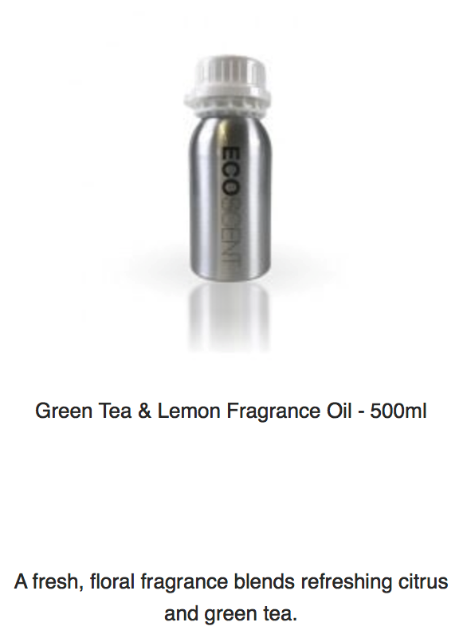 Scent Samples
Amber & Lavender
Green tea & Lemon
Morning dew
The Fragrance
Harbor Mist
Guest Groups Actions
No Help point at the Tram Stop 

Poor standard of help points (low quality, poor information, poorly located)

Drop off area extremely confusing

Wayfinding in the airport (Landside)

Clock to have numbers not symbols

Music too loud in coffee shops

Hearing loops not working

Accessible disabled toilets

Security Staff awareness of hidden disabilities

Airside Reception services

Guide dog area airside

More promotion of the services available
Passenger Satisfaction Surveys
21
Passenger Satisfaction Surveys
22
Customer Feedback
Compliments vs Complaints
23
Airside Reception Survey
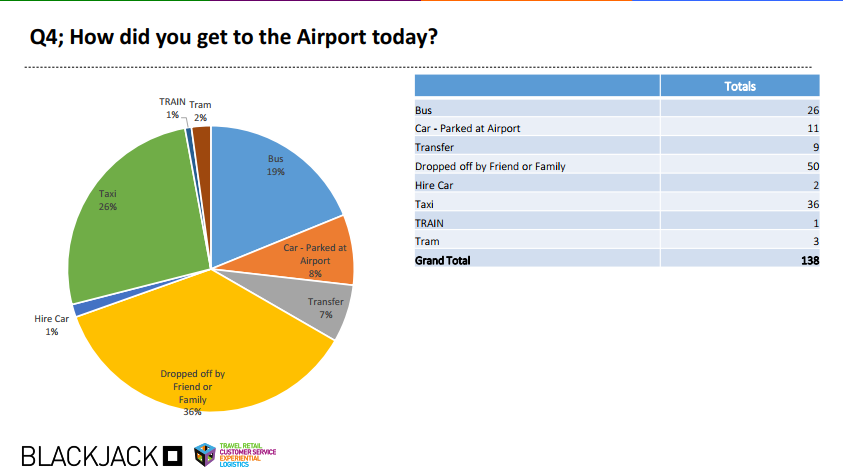 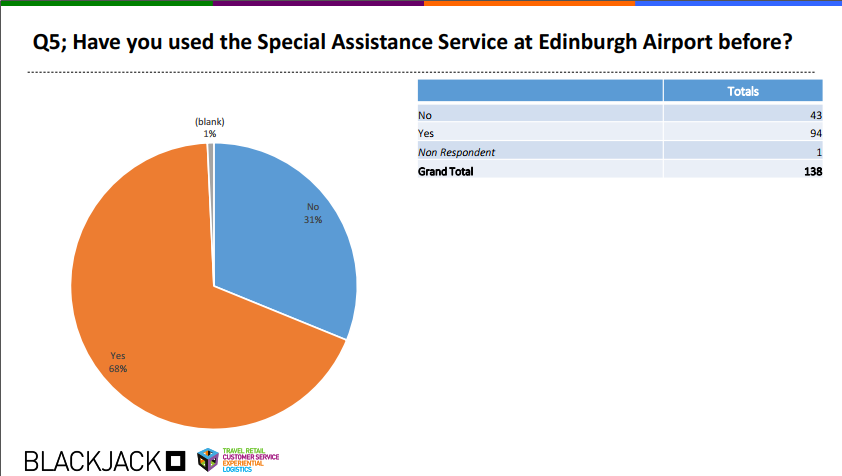 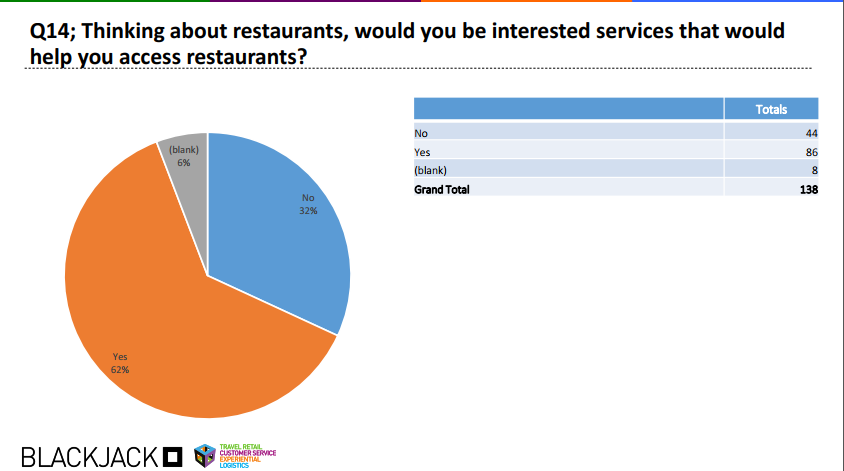 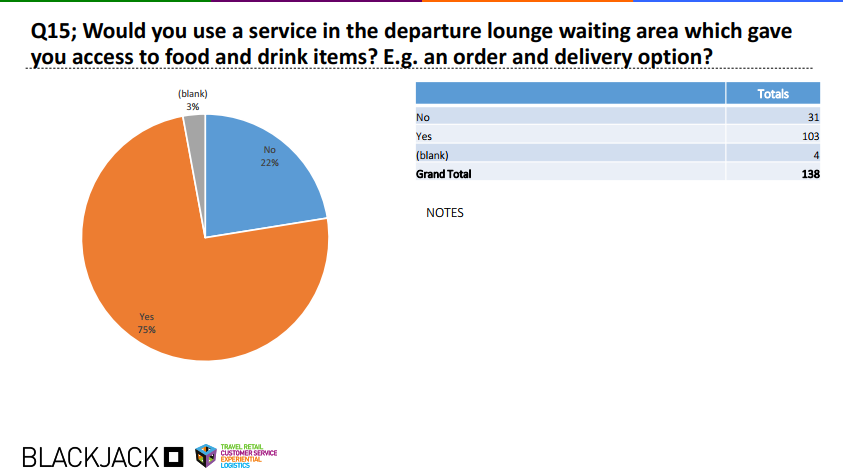 Website Update
Marc Dabs – Recite Presentation on an accessibility format

Various changes on the website as advised in last meeting
Search option and tab for Special assistance is now on the front page and more clear to see.
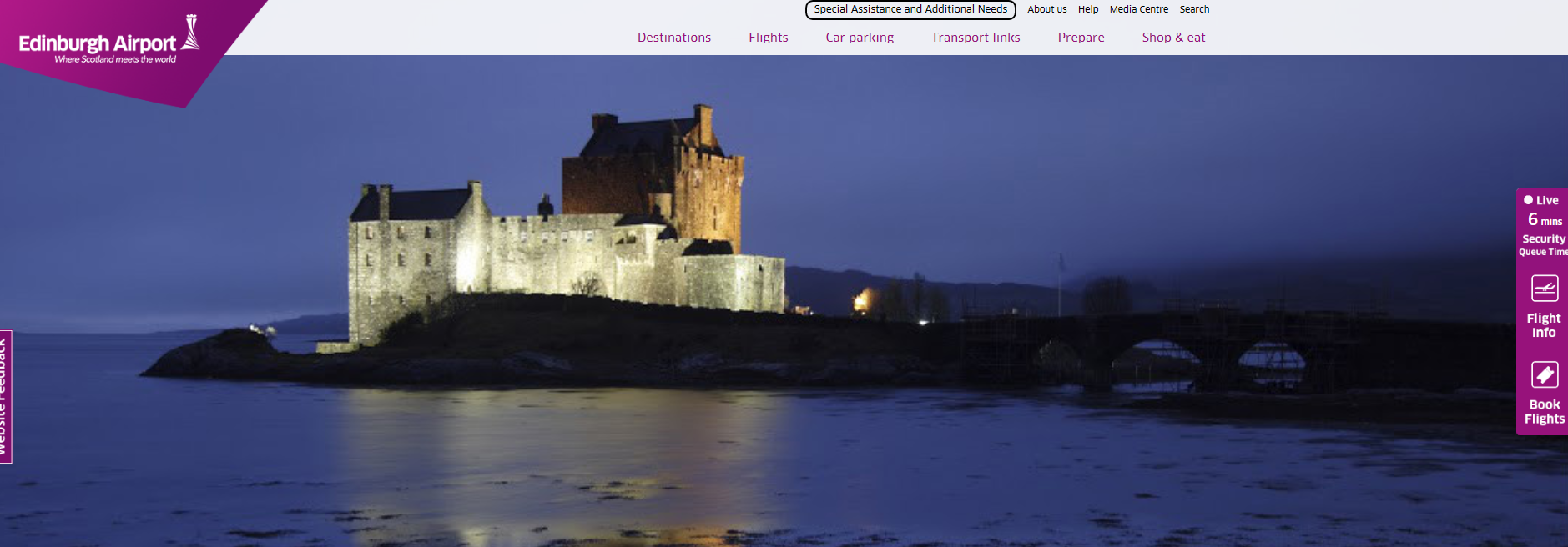 Training Update
E-learning Disability Awareness Training discussion

Deaf Awareness Training roll out

Hidden Disability Training to support Additional Needs Service

Security Officer refresher training in Hidden Disabilities

Review of Operational Training provided
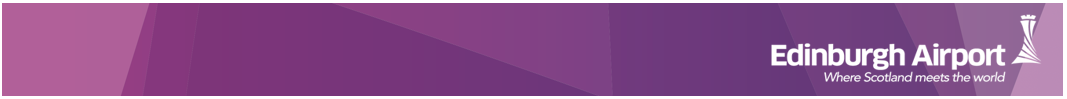 Ryanair
AOB